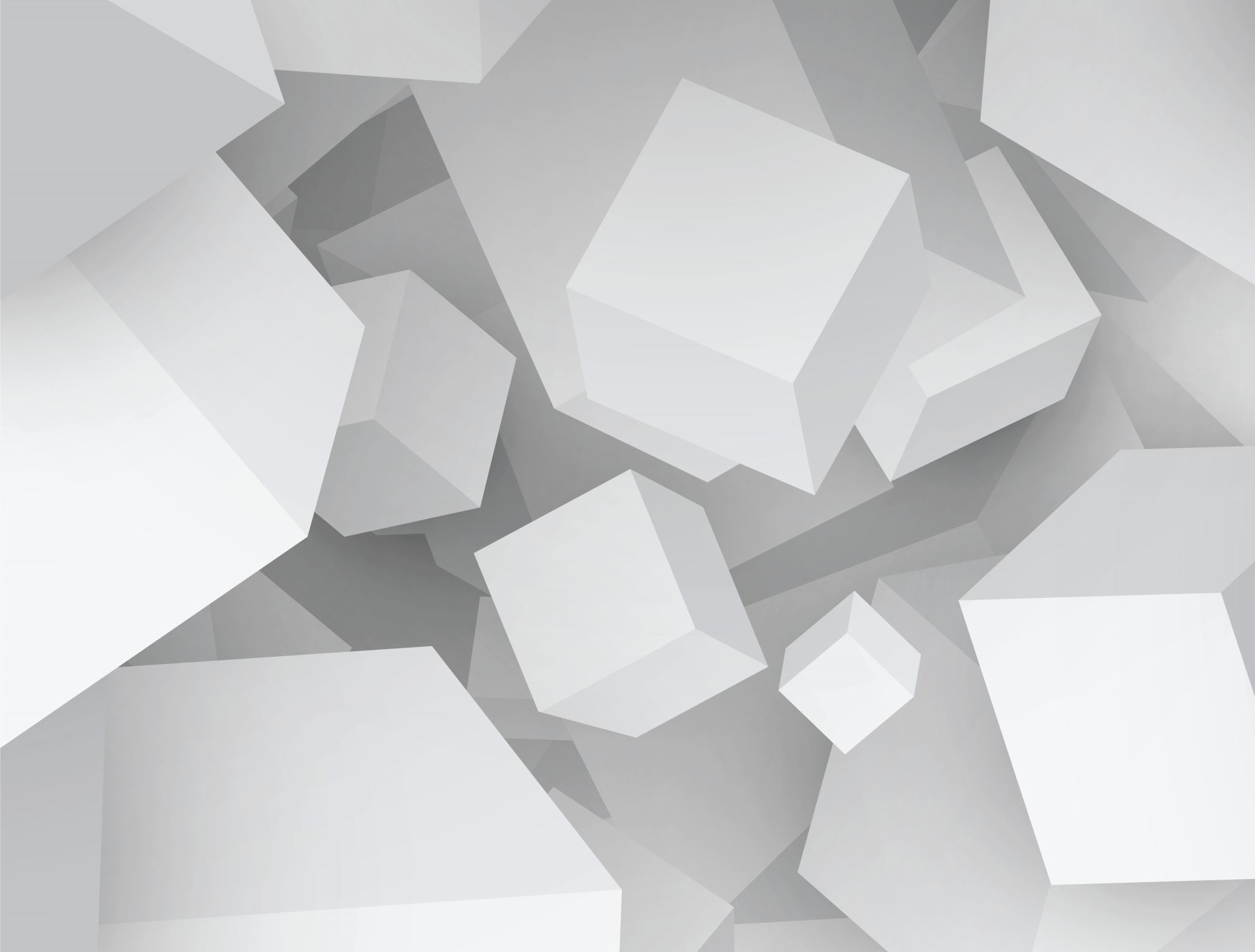 Truths About The Church of Christ
Matthew 16:18
EPHESIANS 5:25-27
Matthew 16:18
“And I also say to you that you are Peter, and on this rock I will build My church, and the gates of Hades shall not prevail against it”
2
Ephesians 5:25-27
“25 Husbands, love your wives, just as Christ also loved the church and gave Himself for her, 26 that He might sanctify and cleanse her with the washing of water by the word, 27 that He might present her to Himself a glorious church, not having spot or wrinkle or any such thing, but that she should be holy and without blemish”
3
Introduction
There is much misunderstanding about the church of Christ
Some have no desire to seriously study about the Lord’s church
Many have no appreciation for its nature and builder
Some grow into adulthood not having a good understanding of it
Few understand the difference in this church & denominations
The NT uses the word “church” in at least three ways
“church” means, the called out (assembly), from  “ekklseia”
God’s People Universally, God’s People Locally and God’s People Assembled
Must observe the context of scripture for the correct meaning
In each application, reference is made to God’s people…
Saints - the saved - Christians
4
[Speaker Notes: Church ekklesia -a calling out, i.e. (concretely) a popular meeting, especially a religious congregation (Jewish synagogue, or Christian community of members on earth or saints in heaven or both):--assembly, church. - Strong

Universal
Matt. 16:18 - "And I also say to you that you are Peter, and on this rock I will build My church, and the gates of Hades shall not prevail against it.
Acts 2:47 - praising God and having favor with all the people. And the Lord added to the church daily those who were being saved.
Eph. 5:25-27 - Husbands, love your wives, even as Christ also loved the church, and gave himself for it; 26 That he might sanctify and cleanse it with the washing of water by the word, 27 That he might present it to himself a glorious church, not having spot, or wrinkle, or any such thing; but that it should be holy and without blemish. 
Local
Acts 8:1  - And Saul was consenting unto his death. And at that time there was a great persecution against the church which was at Jerusalem; and they were all scattered abroad throughout the regions of Judaea and Samaria, except the apostles.
1 Cor. 1:2 - Unto the church of God which is at Corinth, to them that are sanctified in Christ Jesus, called to be saints, with all that in every place call upon the name of Jesus Christ our Lord, both theirs and ours:
2 Cor. 1:1 - Paul, an apostle of Jesus Christ by the will of God, and Timothy our brother, unto the church of God which is at Corinth, with all the saints which are in all Achaia:
1 Pet. 5:13 - The church that is at Babylon, elected together with you, saluteth you; and so doth Marcus my son.
Assembled
1 Cor. 11:17 -  Now in this that I declare unto you I praise you not, that ye come together not for the better, but for the worse.
1 Cor.  11:18 - For first of all, when ye come together in the church, I hear that there be divisions among you; and I partly believe it. 
1 Cor. 11:20 - When ye come together therefore into one place, this is not to eat the Lord's supper.
1 Cor.11:33 - Wherefore, my brethren, when ye come together to eat, tarry one for another.
1 Cor. 14:23 - If therefore the whole church be come together into one place, and all speak with tongues, and there come in those that are unlearned, or unbelievers, will they not say that ye are mad?]
Introduction
A “Glorious” Church
 endoxos – “splendid, (figuratively) noble:--glorious, gorgeous (-ly), honourable” - Strong
Glorious in the eyes of the Lord
 Purchased by the blood of Christ 
 Ephesians 5:25; Acts 20:28
Not popular with the world
 1 Corinthians 1:26; Matthew 7:13, 14; Galatians 1:10
5
[Speaker Notes: Eph. 5:25 - Husbands, love your wives, even as Christ also loved the church, and gave himself for it; 26 that He might sanctify and cleanse her with the washing of water by the word, 27 that He might present her to Himself a glorious church, not having spot or wrinkle or any such thing, but that she should be holy and without blemish”
Acts 20:28 - Take heed therefore unto yourselves, and to all the flock, over the which the Holy Ghost hath made you overseers, to feed the church of God, which he hath purchased with his own blood.
1 Cor. 1:26 -  For ye see your calling, brethren, how that not many wise men after the flesh, not many mighty, not many noble, are called: 
Matt. 7:13-14 -  Enter ye in at the strait gate: for wide is the gate, and broad is the way, that leadeth to destruction, and many there be which go in thereat: {strait: or, narrow} 14 Because strait is the gate, and narrow is the way, which leadeth unto life, and few there be that find it.
Gal. 1:10 -  For do I now persuade men, or God? or do I seek to please men? for if I yet pleased men, I should not be the servant of Christ.]
Can Be Read About In the New Testament
“Greet one another with a holy kiss. The churches of Christ greet you” - Romans 16:16
Paul speaks of local churches who followed Christ
The church in Cenchrea - Romans 16:1
The church in the house of Pricilla and Aquilla - Romans 16:3-4
The churches of the Gentiles - Romans 16:4
Likely represents church in regions of Achaia, Macedonia and Asia
A church likely in Rome - Romans 16:14
“Greet Philologus and Julia, Nereus and his sister, and Olympas, and all the saints who are with them” - Romans 16:15
The Church of Christ
6
[Speaker Notes: Rom. 16:1-5
 1 I commend to you Phoebe our sister, who is a servant of the church in Cenchrea,
 2 that you may receive her in the Lord in a manner worthy of the saints, and assist her in whatever business she has need of you; for indeed she has been a helper of many and of myself also.
 3 Greet Priscilla and Aquila, my fellow workers in Christ Jesus,
 4 who risked their own necks for my life, to whom not only I give thanks, but also all the churches of the Gentiles.
 5 Likewise greet the church that is in their house. Greet my beloved Epaenetus, who is the firstfruits of Achaia to Christ.

Rom. 16:14-15
 14 Greet Asyncritus, Phlegon, Hermas, Patrobas, Hermes, and the brethren who are with them.
 15 Greet Philologus and Julia, Nereus and his sister, and Olympas, and all the saints who are with them.

Rom. 16:16 - “Salute one another with a holy kiss. All the churches of Christ salute you”]
Is The Body of Christ - Ephesians 1:22-23; Colossians 1:18; Acts 2:41-47
Local Sense
Universal Sense
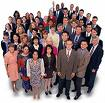 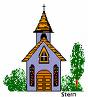 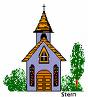 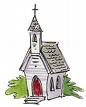 The Church of Christ
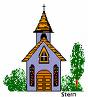 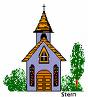 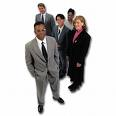 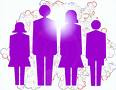 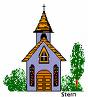 Obedient people added by the Lord
Local Congregations are not added
7
[Speaker Notes: Rom. 16:1-5
 1 I commend to you Phoebe our sister, who is a servant of the church in Cenchrea,
 2 that you may receive her in the Lord in a manner worthy of the saints, and assist her in whatever business she has need of you; for indeed she has been a helper of many and of myself also.
 3 Greet Priscilla and Aquila, my fellow workers in Christ Jesus,
 4 who risked their own necks for my life, to whom not only I give thanks, but also all the churches of the Gentiles.
 5 Likewise greet the church that is in their house. Greet my beloved Epaenetus, who is the firstfruits of Achaia to Christ.

Rom. 16:14-15
 14 Greet Asyncritus, Phlegon, Hermas, Patrobas, Hermes, and the brethren who are with them.
 15 Greet Philologus and Julia, Nereus and his sister, and Olympas, and all the saints who are with them.

Rom. 16:16 - “Salute one another with a holy kiss. All the churches of Christ salute you” 
Eph. 1:22-23 -  And hath put all things under his feet, and gave him to be the head over all things to the church, 23 Which is his body, the fulness of him that filleth all in all.
Col. 1:18 -  And he is the head of the body, the church: who is the beginning, the firstborn from the dead; that in all things he might have the preeminence.
Acts 2:41-47 - Then they that gladly received his word were baptized: and the same day there were added unto them about three thousand souls. 42 And they continued stedfastly in the apostles' doctrine and fellowship, and in breaking of bread, and in prayers. 43 And fear came upon every soul: and many wonders and signs were done by the apostles. 44 And all that believed were together, and had all things common; 45 And sold their possessions and goods, and parted them to all men, as every man had need. 46 And they, continuing daily with one accord in the temple, and breaking bread from house to house, did eat their meat with gladness and singleness of heart, {from...: or, at home} 47 Praising God, and having favour with all the people. And the Lord added to the church daily such as should be saved.]
Was Founded By Jesus Christ
On Pentecost in 33 AD
In Jerusalem - Luke 24:46-49
With power of the Holy Spirit
Acts 2:1-4; Acts 1:8
3000 Souls added by the Lord
Acts 2:40-42
Christ is the…
 Purchaser - Acts 20:28
 Builder - Matthew 16:18
 Head - Colossians 1:18
 Lawgiver - Acts 2:36
 Savior - Ephesians 5:23
Christ Is Its Foundation…
 “upon this rock” - Matthew 16:18; cf. Matthew 7:24-27 - “upon a rock”
 The “laid” foundation - 1 Corinthians 3:11
 The “tried” and “sure” foundation - Isaiah 28:16
 The apostolic foundation and “chief cornerstone” - Ephesians 2:19-20
The Church of Christ
8
[Speaker Notes: Acts 20:28 -  "Therefore take heed to yourselves and to all the flock, among which the Holy Spirit has made you overseers, to shepherd the church of God which He purchased with His own blood.
Matt. 16:18 -  "And I also say to you that you are Peter, and on this rock I will build My church, and the gates of Hades shall not prevail against it.
Col. 1:18 - And He is the head of the body, the church, who is the beginning, the firstborn from the dead, that in all things He may have the preeminence.
Acts 2:36 - "Therefore let all the house of Israel know assuredly that God has made this Jesus, whom you crucified, both Lord and Christ.“
Eph. 5:23 - For the husband is head of the wife, as also Christ is head of the church; and He is the Savior of the body.

1 Cor. 3:11 -  For no other foundation can anyone lay than that which is laid, which is Jesus Christ.
Isa. 28:16 - Therefore thus saith the Lord GOD, Behold, I lay in Zion for a foundation a stone, a tried stone, a precious corner stone, a sure foundation: he that believeth shall not make haste. 
Eph. 2:19-20 -  Now, therefore, you are no longer strangers and foreigners, but fellow citizens with the saints and members of the household of God, 20 having been built on the foundation of the apostles and prophets, Jesus Christ Himself being the chief cornerstone.
Lk. 24:46-49 -  And said unto them, Thus it is written, and thus it behoved Christ to suffer, and to rise from the dead the third day: 47 And that repentance and remission of sins should be preached in his name among all nations, beginning at Jerusalem. 48 And ye are witnesses of these things. 49 And, behold, I send the promise of my Father upon you: but tarry ye in the city of Jerusalem, until ye be endued with power from on high.
Acts 2:1-4 - And when the day of Pentecost was fully come, they were all with one accord in one place. 2 And suddenly there came a sound from heaven as of a rushing mighty wind, and it filled all the house where they were sitting. 3 And there appeared unto them cloven tongues like as of fire, and it sat upon each of them. 4 And they were all filled with the Holy Ghost, and began to speak with other tongues, as the Spirit gave them utterance.
Acts 1:8 - But ye shall receive power, after that the Holy Ghost is come upon you: and ye shall be witnesses unto me both in Jerusalem, and in all Judaea, and in Samaria, and unto the uttermost part of the earth.
Act 2:40-42 - And with many other words he testified and exhorted them, saying, "Be saved from this perverse generation." 41 Then those who gladly received his word were baptized; and that day about three thousand souls were added to them. 42 And they continued steadfastly in the apostles' doctrine and fellowship, in the breaking of bread, and in prayers.]
Uses No Creed But The Bible
Its Doctrine is the New Testament
 Christ is the lawgiver - Ephesians 4:1-7; 5:24
 The Holy Spirit is the revelator - 1 Corinthians 2:13
 Ephesians 3:1-6; Galatians 1:11-12
 The apostles teaching is its doctrine - Acts 2:42; Eph. 2:20
The Church of Christ
9
[Speaker Notes: Eph. 4:1-7 - I therefore, the prisoner of the Lord, beseech you that ye walk worthy of the vocation wherewith ye are called, {of the Lord: or, in the Lord} 2 With all lowliness and meekness, with longsuffering, forbearing one another in love; 3 Endeavouring to keep the unity of the Spirit in the bond of peace. 4 There is one body, and one Spirit, even as ye are called in one hope of your calling; 5 One Lord, one faith, one baptism, 6 One God and Father of all, who is above all, and through all, and in you all. 7 But unto every one of us is given grace according to the measure of the gift of Christ.
Eph. 5:24 -  Therefore as the church is subject unto Christ, so let the wives be to their own husbands in every thing.
1 Cor. 2:13 - Which things also we speak, not in the words which man's wisdom teacheth, but which the Holy Ghost teacheth; comparing spiritual things with spiritual.
Eph. 3:1-6 - For this reason I, Paul, the prisoner of Christ Jesus for you Gentiles-- 2 if indeed you have heard of the dispensation of the grace of God which was given to me for you, 3 how that by revelation He made known to me the mystery (as I have briefly written already, 4 by which, when you read, you may understand my knowledge in the mystery of Christ), 5 which in other ages was not made known to the sons of men, as it has now been revealed by the Spirit to His holy apostles and prophets: 6 that the Gentiles should be fellow heirs, of the same body, and partakers of His promise in Christ through the gospel,
Gal. 1:11-12 - But I make known to you, brethren, that the gospel which was preached by me is not according to man. 12 For I neither received it from man, nor was I taught it, but it came through the revelation of Jesus Christ.
Acts 2:42 - And they continued steadfastly in the apostles' doctrine and fellowship, in the breaking of bread, and in prayers.
Eph. 2:20 - And are built upon the foundation of the apostles and prophets, Jesus Christ himself being the chief corner stone;]
Speaks Only Where The Bible Speaks
It teaches no other doctrine
 1 Timothy 1:3
It speaks where the Bible speaks and is silent where the Bible is silent
 1 Peter 4:11
It does not preach “another gospel”
 Galatians 1:6-9
The Church of Christ
10
[Speaker Notes: 1 Tim 1:3 - As I besought thee to abide still at Ephesus, when I went into Macedonia, that thou mightest charge some that they teach no other doctrine,
1 Pet. 4:11 - if any man speaketh, speaking as it were oracles of God; is any man ministereth, ministering as of the strength which God supplieth: that in all things God may be glorified through Jesus Christ, whose is the glory and the dominion for ever and ever. Amen.
Gal. 1:6-9 - I marvel that ye are so soon removed from him that called you into the grace of Christ unto another gospel: 7 Which is not another; but there be some that trouble you, and would pervert the gospel of Christ. 8 But though we, or an angel from heaven, preach any other gospel unto you than that which we have preached unto you, let him be accursed. 9 As we said before, so say I now again, If any man preach any other gospel unto you than that ye have received, let him be accursed.]
Has A Divine Pattern of Worship
Communion - 1 Corinthians 10:16; 11:23-29; Acts 20:7
Singing - Ephesians 5:19; Colossians 3:16
Prayer - Acts 2:42; 1 Thessalonians 5:17, 25
Giving - 1 Corinthians 16:1-2; 2 Corinthians 9:7
Teaching - Acts 2:42; 2 Timothy 2:1-2
The Church of Christ
11
[Speaker Notes: 1 Cor. 10:16 - The cup of blessing which we bless, is it not the communion of the blood of Christ? The bread which we break, is it not the communion of the body of Christ?
1 Cor. 11:23-29 - For I received from the Lord that which I also delivered to you: that the Lord Jesus on the same night in which He was betrayed took bread; 24 and when He had given thanks, He broke it and said, "Take, eat; this is My body which is broken for you; do this in remembrance of Me." 25 In the same manner He also took the cup after supper, saying, "This cup is the new covenant in My blood. This do, as often as you drink it, in remembrance of Me." 26 For as often as you eat this bread and drink this cup, you proclaim the Lord's death till He comes. 27 Therefore whoever eats this bread or drinks this cup of the Lord in an unworthy manner will be guilty of the body and blood of the Lord. 28 But let a man examine himself, and so let him eat of the bread and drink of the cup. 29 For he who eats and drinks in an unworthy manner eats and drinks judgment to himself, not discerning the Lord's body.
Acts 20:7 - Now on the first day of the week, when the disciples came together to break bread, Paul, ready to depart the next day, spoke to them and continued his message until midnight.
Eph. 5:18-19 - And do not be drunk with wine, in which is dissipation; but be filled with the Spirit, 19 speaking to one another in psalms and hymns and spiritual songs, singing and making melody in your heart to the Lord,
Col. 3:16 - Let the word of Christ dwell in you richly in all wisdom, teaching and admonishing one another in psalms and hymns and spiritual songs, singing with grace in your hearts to the Lord.
Acts 2:42 - And they continued steadfastly in the apostles' doctrine and fellowship, in the breaking of bread, and in prayers. 
1 Thess. 5:17, 25 - Pray without ceasing. 25 Brethren, pray for us.
1 Cor. 16:1-2 - Now concerning the collection for the saints, as I have given orders to the churches of Galatia, so you must do also: 2 On the first day of the week let each one of you lay something aside, storing up as he may prosper, that there be no collections when I come.
2 Cor. 9:7 - So let each one give as he purposes in his heart, not grudgingly or of necessity; for God loves a cheerful giver.
2 Tim. 2:1-2 - You therefore, my son, be strong in the grace that is in Christ Jesus. 2 And the things that you have heard from me among many witnesses, commit these to faithful men who will be able to teach others also.]
Has An Eternal Future In Heaven With God
By heaven’s wisdom it was purposed - Ephesians 3:10-11
By heaven’s grace it is kept in store - Romans 5:1-2 
 Ephesians 1:7; Hebrews 4:16
For the glory of heaven, it hopes - 2 Timothy 2:10
 Hebrews 2:10; 1 Peter 5:1, 10
To heaven it will ascend - 1 Thessalonians 4:14-18
In heaven it will remain eternally - 1 Corinthians 15:24
In heaven it will find rest - Hebrews 4:8-11
The Church of Christ
12
[Speaker Notes: Eph. 3:10-11 -  to the intent that now the manifold wisdom of God might be made known by the church to the principalities and powers in the heavenly places, 11 according to the eternal purpose which He accomplished in Christ Jesus our Lord,
Rom. 5:1-2 - Therefore, having been justified by faith, we have peace with God through our Lord Jesus Christ, 2 through whom also we have access by faith into this grace in which we stand, and rejoice in hope of the glory of God.
Eph. 1:7 - In Him we have redemption through His blood, the forgiveness of sins, according to the riches of His grace .
Heb. 4:16 - Let us therefore come boldly to the throne of grace, that we may obtain mercy and find grace to help in time of need.
2 Tim. 2:10 - Therefore I endure all things for the elect's sakes, that they may also obtain the salvation which is in Christ Jesus with eternal glory.
1 Pet. 5:1, 10 - The elders which are among you I exhort, who am also an elder, and a witness of the sufferings of Christ, and also a partaker of the glory that shall be revealed: 10  But the God of all grace, who hath called us unto his eternal glory by Christ Jesus, after that ye have suffered a while, make you perfect, stablish, strengthen, settle you.
1 Thess. 4:14-18 - For if we believe that Jesus died and rose again, even so God will bring with Him those who sleep in Jesus. 15 For this we say to you by the word of the Lord, that we who are alive and remain until the coming of the Lord will by no means precede those who are asleep. 16 For the Lord Himself will descend from heaven with a shout, with the voice of an archangel, and with the trumpet of God. And the dead in Christ will rise first. 17 Then we who are alive and remain shall be caught up together with them in the clouds to meet the Lord in the air. And thus we shall always be with the Lord. 18 Therefore comfort one another with these words.
1 Cor. 15:24 - Then comes the end, when He delivers the kingdom to God the Father, when He puts an end to all rule and all authority and power.
Heb. 4:8-11 -  For if Joshua had given them rest, then He would not afterward have spoken of another day. 9 There remains therefore a rest for the people of God. 10 For he who has entered His rest has himself also ceased from his works as God did from His. 11 Let us therefore be diligent to enter that rest, lest anyone fall according to the same example of disobedience.]
Pleads For Unity of All Believers
Jesus prayed for it - John 17:20-21
The apostles plead for it - 1 Corinthians 1:10
The apostles gave the plan for it - Ephesians 4:1-6

SPIRIT: Source of Revelation - Rom. 8:14; Eph. 3:1-5; 1 Cor. 2:9-13
BODY: Organization - Romans 12:4-5; 1 Corinthians 12:12-27
HOPE: Desire - Colossians 1:5, 23
LORD: Authority - Matthew 28:18-19
FAITH: Doctrine - 2 John 9-11
BAPTISM: Practice - Acts 2:38; Romans 6:4-5; Colossians 2:12
GOD: Devotion of Love & Service - Romans 6:16; Matthew 22:37
The Church of Christ
ONE
13
[Speaker Notes: Jn. 17:20-21 - "I do not pray for these alone, but also for those who will believe in Me through their word; 21 "that they all may be one, as You, Father, are in Me, and I in You; that they also may be one in Us, that the world may believe that You sent Me.
1 Cor. 1:10 -  Now I plead with you, brethren, by the name of our Lord Jesus Christ, that you all speak the same thing, and that there be no divisions among you, but that you be perfectly joined together in the same mind and in the same judgment.
Eph. 4:1-6 - I, therefore, the prisoner of the Lord, beseech you to walk worthy of the calling with which you were called, 2 with all lowliness and gentleness, with longsuffering, bearing with one another in love, 3 endeavoring to keep the unity of the Spirit in the bond of peace. 4 There is one body and one Spirit, just as you were called in one hope of your calling; 5 one Lord, one faith, one baptism; 6 one God and Father of all, who is above all, and through all, and in you all.
Rom. 8:14 -  For as many as are led by the Spirit of God, these are sons of God.
Eph. 3:1-5 -  For this reason I, Paul, the prisoner of Christ Jesus for you Gentiles-- 2 if indeed you have heard of the dispensation of the grace of God which was given to me for you, 3 how that by revelation He made known to me the mystery (as I have briefly written already, 4 by which, when you read, you may understand my knowledge in the mystery of Christ), 5 which in other ages was not made known to the sons of men, as it has now been revealed by the Spirit to His holy apostles and prophets.
1 Cor. 2:9-13 -  But as it is written: Eye has not seen, nor ear heard, Nor have entered into the heart of man The things which God has prepared for those who love Him." 10 But God has revealed them to us through His Spirit. For the Spirit searches all things, yes, the deep things of God. 11 For what man knows the things of a man except the spirit of the man which is in him? Even so no one knows the things of God except the Spirit of God. 12 Now we have received, not the spirit of the world, but the Spirit who is from God, that we might know the things that have been freely given to us by God.
Rom. 12:4-5 -  For as we have many members in one body, and all members have not the same office: 5 So we, being many, are one body in Christ, and every one members one of another.
1 Cor. 12:12-27 - READ COMMENT
Col. 1:5, 23 - For the hope which is laid up for you in heaven, whereof ye heard before in the word of the truth of the gospel; 23 - If ye continue in the faith grounded and settled, and be not moved away from the hope of the gospel, which ye have heard, and which was preached to every creature which is under heaven; whereof I Paul am made a minister;
Matt. 28:18-19 - And Jesus came and spoke to them, saying, "All authority has been given to Me in heaven and on earth. 19 "Go therefore and make disciples of all the nations, baptizing them in the name of the Father and of the Son and of the Holy Spirit,
2 Jn. 9-11 - Whoever transgresses and does not abide in the doctrine of Christ does not have God. He who abides in the doctrine of Christ has both the Father and the Son. 10 If anyone comes to you and does not bring this doctrine, do not receive him into your house nor greet him; 11 for he who greets him shares in his evil deeds.
Acts 2:38 - Then Peter said to them, "Repent, and let every one of you be baptized in the name of Jesus Christ for the remission of sins; and you shall receive the gift of the Holy Spirit.
Rom. 6:4-5 -  Therefore we were buried with Him through baptism into death, that just as Christ was raised from the dead by the glory of the Father, even so we also should walk in newness of life. 5 For if we have been united together in the likeness of His death, certainly we also shall be in the likeness of His resurrection,
Col. 2:12 - Buried with him in baptism, wherein also ye are risen with him through the faith of the operation of God, who hath raised him from the dead.
Rom. 6:16 - Know ye not, that to whom ye yield yourselves servants to obey, his servants ye are to whom ye obey; whether of sin unto death, or of obedience unto righteousness?
Matt. 22:37 - Jesus said to him," 'You shall love the LORD your God with all your heart, with all your soul, and with all your mind.']
Preaches The Message Of The Gospel of Christ
Facts to be believed
Death of Christ - 1 Corinthians 15:1-3
Burial of Christ - 1 Corinthians 15:4
Resurrection of Christ - 1 Corinthians 15:4-9
Commands to be obeyed
Believe in Christ - Mark 16:16
Repent of sins - Acts 17:30
Be baptized into Christ - Acts 2:38; 22:16
Live a moral & faithful life till death - 1 Corinthians 6:9-10 Revelations 2:10
Promises to be received
Remission of sins - Acts 2:38
Communion of the Holy Spirit - 2 Corinthians 13:14
Eternal life - Revelation 22:14
The Church of Christ
14
[Speaker Notes: 1 Cor. 15:1-9 - Moreover, brethren, I declare to you the gospel which I preached to you, which also you received and in which you stand, 2 by which also you are saved, if you hold fast that word which I preached to you--unless you believed in vain. 3 For I delivered to you first of all that which I also received: that Christ died for our sins according to the Scriptures, 4 and that He was buried, and that He rose again the third day according to the Scriptures, 5 and that He was seen by Cephas, then by the twelve. 6 After that He was seen by over five hundred brethren at once, of whom the greater part remain to the present, but some have fallen asleep. 7 After that He was seen by James, then by all the apostles. 8 Then last of all He was seen by me also, as by one born out of due time. 9 For I am the least of the apostles, who am not worthy to be called an apostle, because I persecuted the church of God.
Mk. 16:16 - He that believeth and is baptized shall be saved; but he that believeth not shall be damned. 
Acts 17:30 - And the times of this ignorance God winked at; but now commandeth all men every where to repent:
Acts 2:38 - Then Peter said to them, "Repent, and let every one of you be baptized in the name of Jesus Christ for the remission of sins; and you shall receive the gift of the Holy Spirit.
Acts 22:16 - 'And now why are you waiting? Arise and be baptized, and wash away your sins, calling on the name of the Lord.’
1 Cor. 6:9-10 - Do you not know that the unrighteous will not inherit the kingdom of God? Do not be deceived. Neither fornicators, nor idolaters, nor adulterers, nor homosexuals, nor sodomites, 10 nor thieves, nor covetous, nor drunkards, nor revilers, nor extortioners will inherit the kingdom of God.
Rev. 2:10 - Do not fear any of those things which you are about to suffer. Indeed, the devil is about to throw some of you into prison, that you may be tested, and you will have tribulation ten days. Be faithful until death, and I will give you the crown of life.
2 Cor. 13:14 - The grace of the Lord Jesus Christ, and the love of God, and the communion of the Holy Ghost, be with you all. Amen.
Rev. 22:14 - Blessed are those who do His commandments, that they may have the right to the tree of life, and may enter through the gates into the city.]
Can Be Read About In The New Testament
Is The Body Of Christ
Was Founded By Jesus Christ
Uses No Creed But The Bible
Speaks Only Where The Bible Speaks
Has A Divine Pattern Of Worship
Has An Eternal Future In Heave With God
Pleads For Unity Of All Believers
Preaches The Message Of The Gospel Of Christ
The Church of Christ
REVIEW
15
It is of eternal benefit to be a faithful member of the Church of Christ!
“20 Now to Him who is able to do exceedingly abundantly above all that we ask or think, according to the power that works in us, 21 to Him be glory in the church by Christ Jesus to all generations, forever and ever. Amen.” - Ephesians 3:20-21
CONCLUSION
16
Alien sinners must…
Hear the Gospel – Romans 10:17
Believe the Gospel – John 8:24
Repent of Your Sins – Acts 17:30
Confess Your Faith in Christ Before Men – Matthew 10:32
Be Baptized in Water to Wash Away Thy Sins – Acts 2:38
Erring children of God must…
Repent & Pray for Forgiveness – Acts 8:21-23
Christians must live “faithful unto death”
Revelation 2:10
“…what shall we do?” Acts 2:37
17
[Speaker Notes: Acts 2:37 - Now when they heard this, they were pricked in their heart, and said unto Peter and to the rest of the apostles, Men and brethren, what shall we do?
Rom. 10:17 - So then faith cometh by hearing, and hearing by the word of God.
Jn. 8:24 -  I said therefore unto you, that ye shall die in your sins: for if ye believe not that I am he, ye shall die in your sins.
Acts. 17:30-31 - And the times of this ignorance God winked at; but now commandeth all men every where to repent: 31 Because he hath appointed a day, in the which he will judge the world in righteousness by that man whom he hath ordained; whereof he hath given assurance unto all men, in that he hath raised him from the dead.
Matt. 10:32 - Whosoever therefore shall confess me before men, him will I confess also before my Father which is in heaven.
Acts 2:38 - When Peter said unto them, Repent, and be baptized every one of you in the name of Jesus Christ for the remission of sins, and ye shall receive the gift of the Holy Ghost
Acts 8:21-23 - Thou hast neither part nor lot in this matter: for thy heart is not right in the sight of God. 22 Repent therefore of this thy wickedness, and pray God, if perhaps the thought of thine heart may be forgiven thee. 23 For I perceive that thou art in the gall of bitterness, and in the bond of iniquity.
Rev. 2:10 - Fear none of those things which thou shalt suffer: behold, the devil shall cast some of you into prison, that ye may be tried; and ye shall have tribulation ten days: be thou faithful unto death, and I will give thee a crown of life.]